WOD
Demonstration part
Ólafur Rögnvaldsson
ISOR/Belgingur
or@belgingur.eu
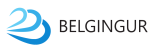 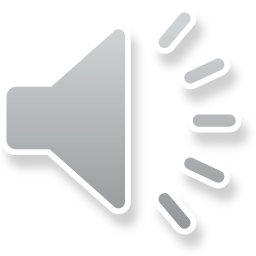 [Speaker Notes: Introduction to the Forecast On Demand solution, of which SARWeather is but one branch]
Outline of this talk
Step by step demonstration of how to set up a routine forecast in the WOD system
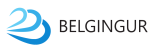 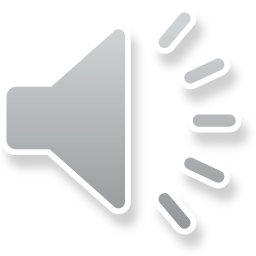 Setting up forecasts
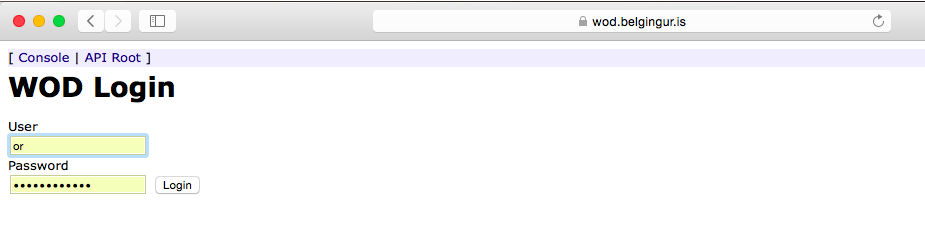 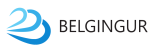 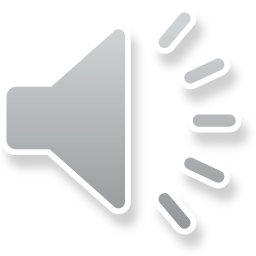 [Speaker Notes: The simplest way to set up a routine forecast in the WOD system is go through the API, i.e. the web interface]
Setting up forecasts
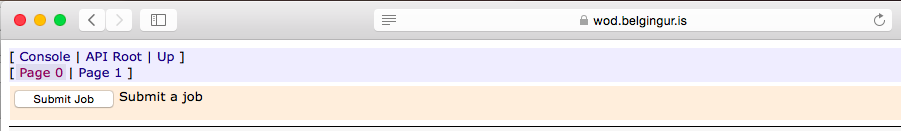 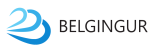 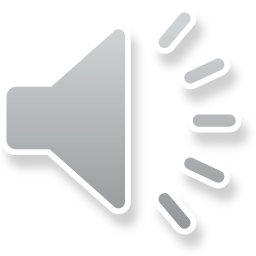 [Speaker Notes: First of all we must submit a Job]
Setting up forecasts
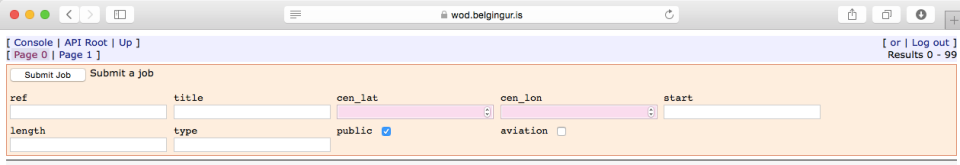 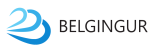 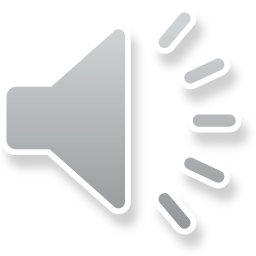 [Speaker Notes: We suggest that you leave the “ref” box empty but put something descriptive in the “title” box. Then fill in the lat/lon boxes]
Setting up forecasts
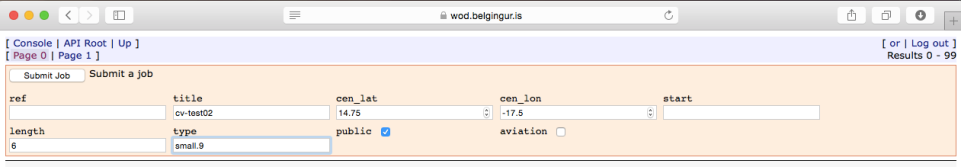 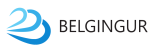 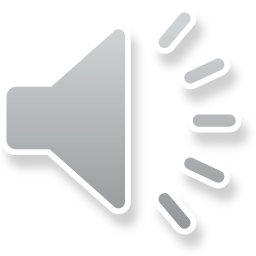 [Speaker Notes: The forecast type is an important one, here the user is defining]
Setting up forecasts
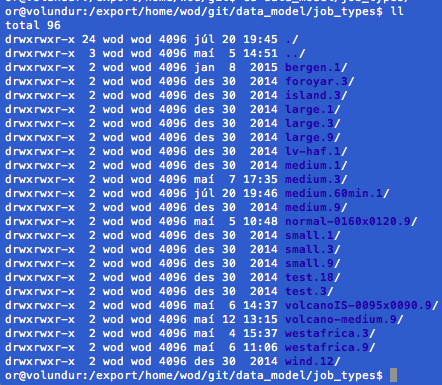 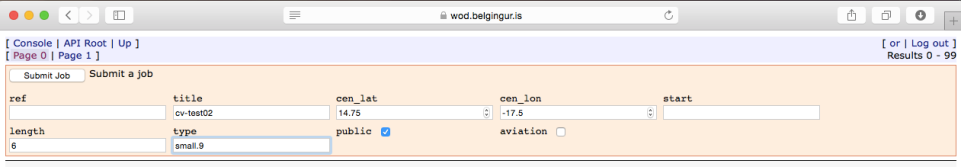 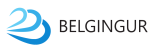 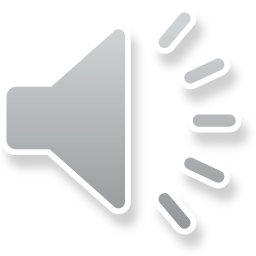 [Speaker Notes: The simplest way to set up a routine forecast in the WOD system is go through the API, i.e. the web interface]
Setting up forecasts
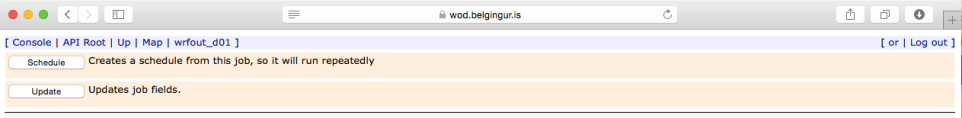 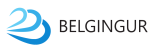 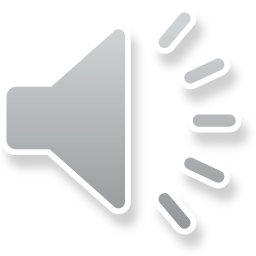 [Speaker Notes: The simplest way to set up a routine forecast in the WOD system is go through the API, i.e. the web interface]
Setting up forecasts
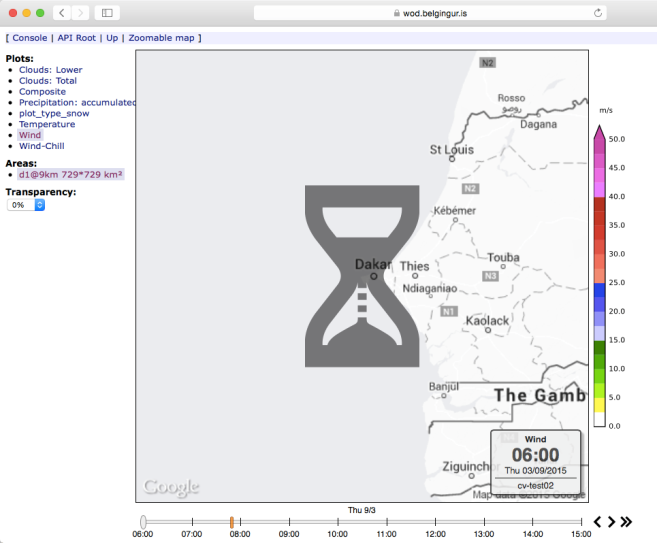 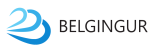 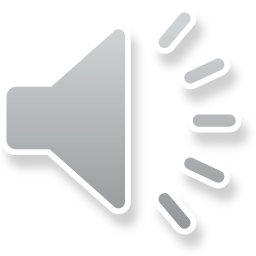 [Speaker Notes: The simplest way to set up a routine forecast in the WOD system is go through the API, i.e. the web interface]
Setting up forecasts
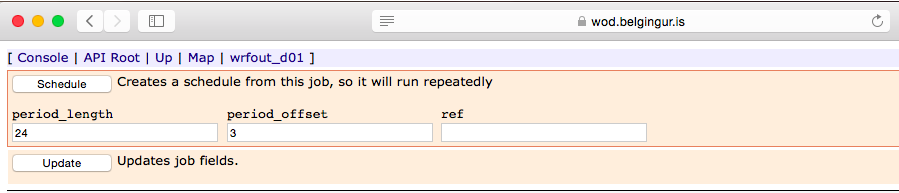 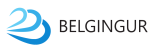 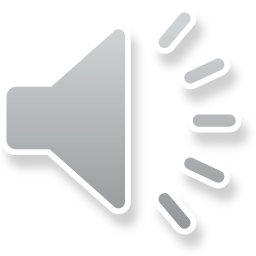 [Speaker Notes: The simplest way to set up a routine forecast in the WOD system is go through the API, i.e. the web interface]
Setting up forecasts
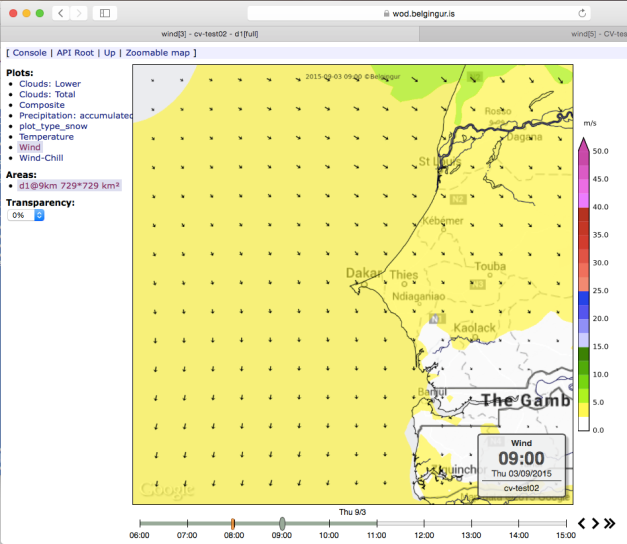 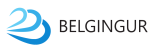 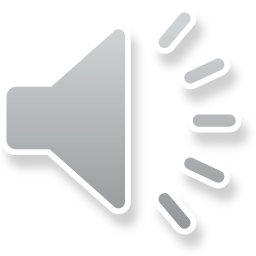 [Speaker Notes: The simplest way to set up a routine forecast in the WOD system is go through the API, i.e. the web interface]
Job Meta Data
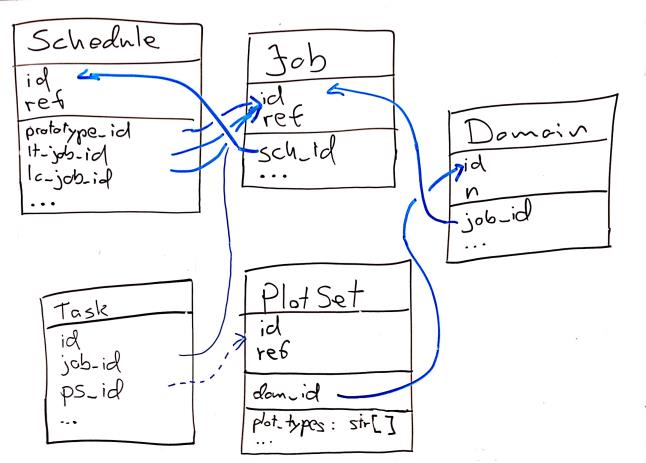 Lives in an SQL Database
Small and searchable
Job Hierarchy: Schedule, Job, Domain, PlotSet
Queue of Tasks
Internal ID and external ref values
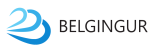 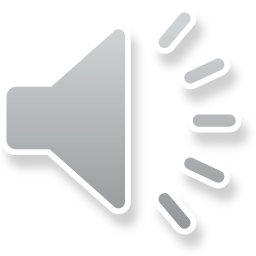 Changes can be done
Entries in the meta-data base can be modified using standard SQL commands
wod=> update schedule set period_length='{2 days, 2 days}' where prototype_id=4724;
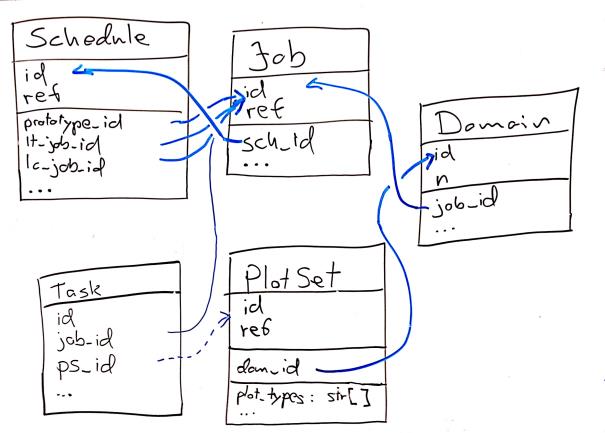 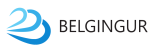 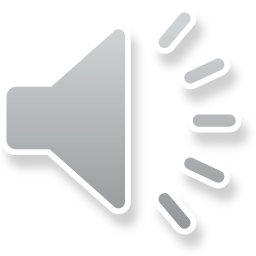 Changes can be done
Entries in the meta-data base can be modified using standard SQL commands
wod=> update schedule set expires=lt_analysis where prototype_id=4724;
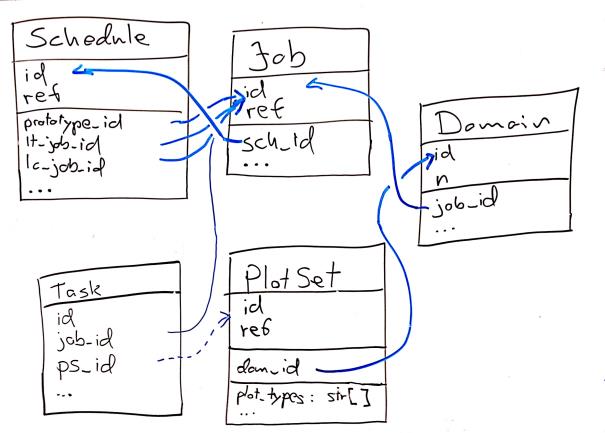 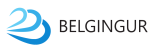 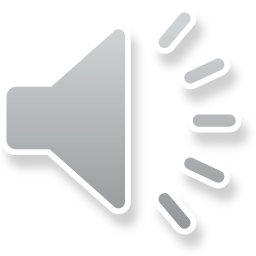 [Speaker Notes: Proceed with caution !!!]